CHỦ ĐỀ 2
TRƯỜNG HỌC
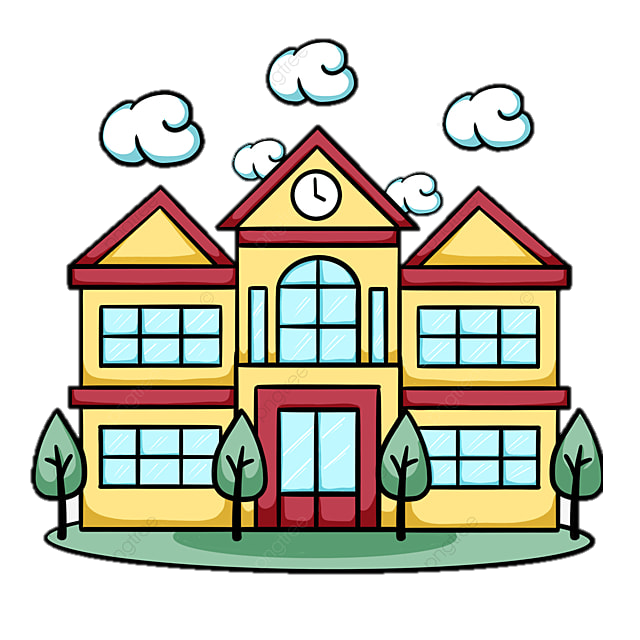 BÀI 6
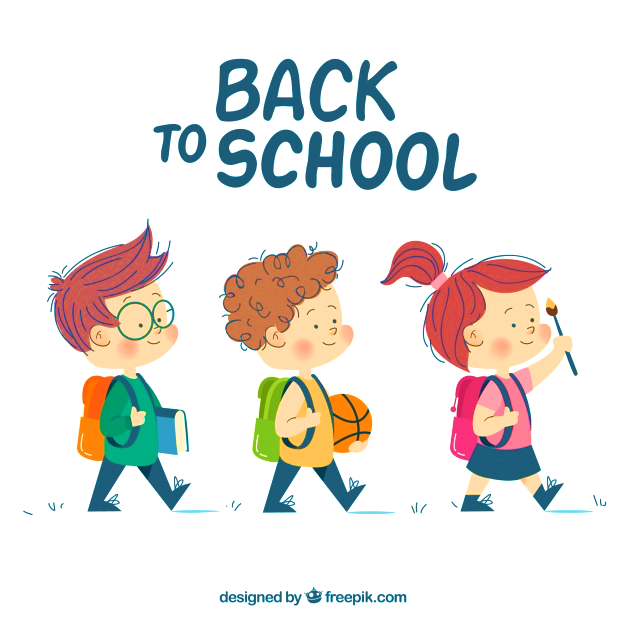 CHÀO ĐÓN 
NGÀY KHAI TRƯỜNG
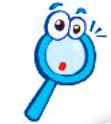 1. Các bạn trong hình đã tham gia hoạt động nào của lễ khai giảng?
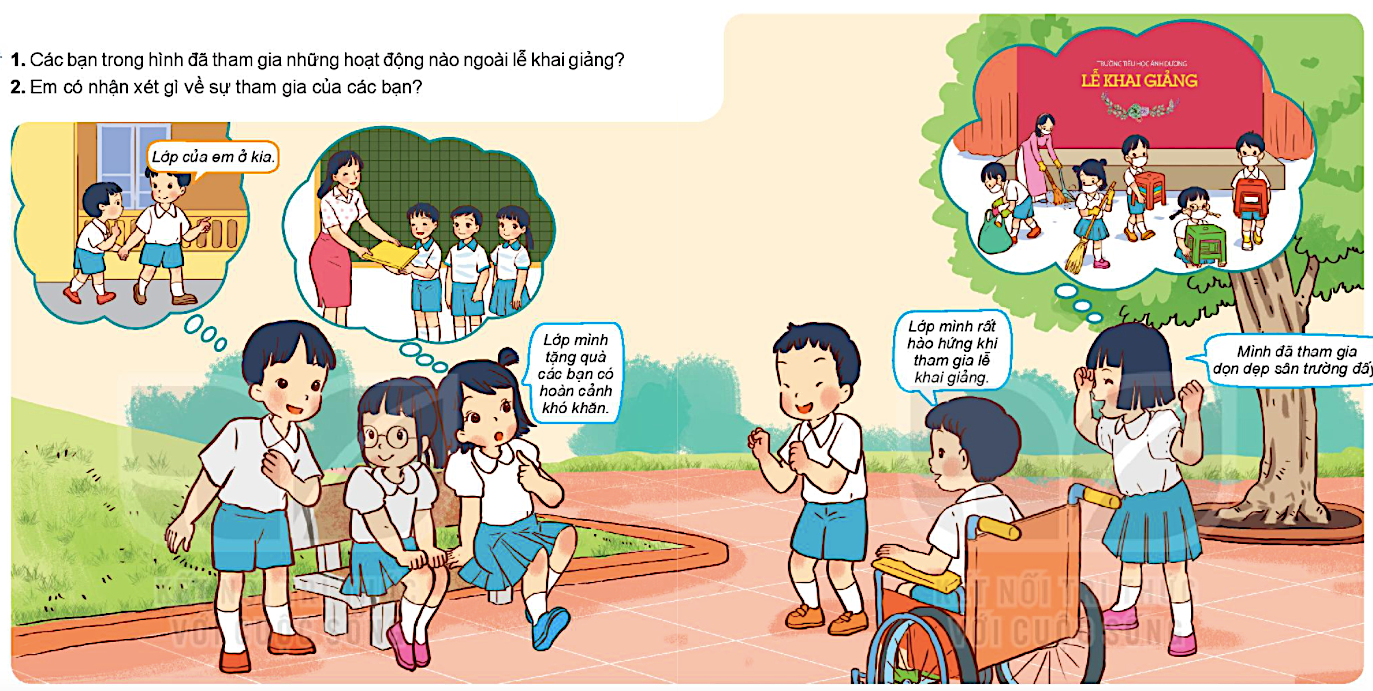 2. Em có nhận xét gì về sự tham gia của các bạn?
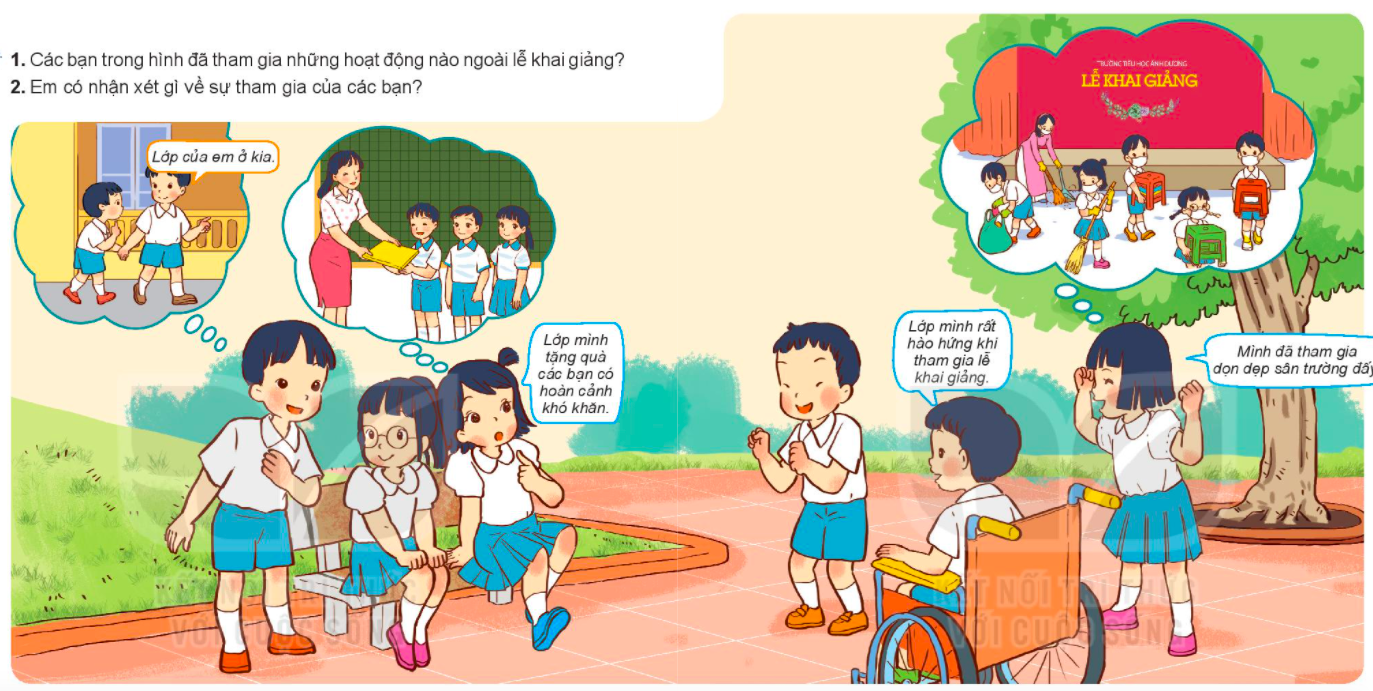 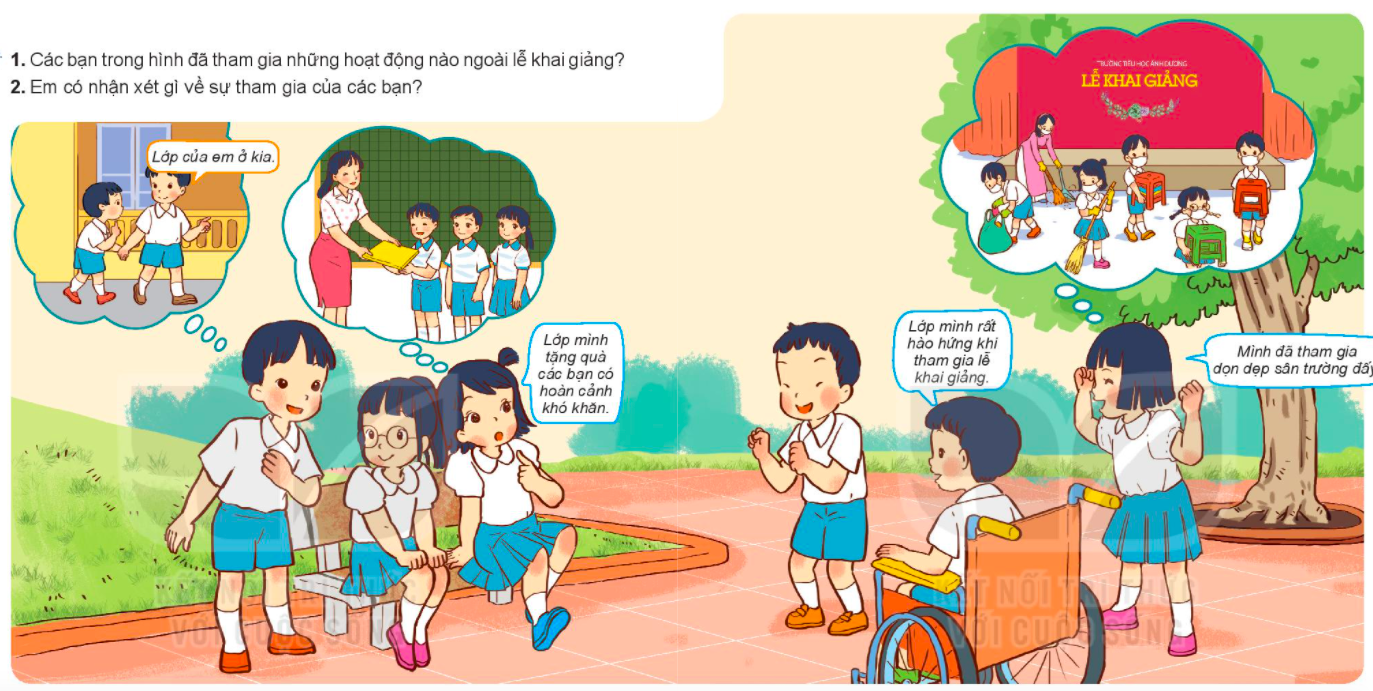 Lớp mình tặng quà các bạn nhỏ có hoàn cảnh khó khăn.
Mình đã tham gia dọn dẹp trường đấy.
Lớp mình rất hào hứng khi tham gia lễ khai giảng.
Lớp của em ở kia.
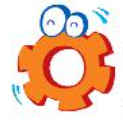 1. Nói với bạn những hoạt động em đã tham gia vào ngày khai giảng
2. Nói những mong muốn của em về ngày khai giảng..
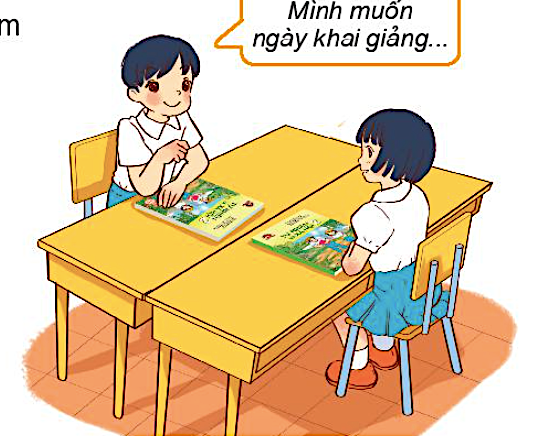 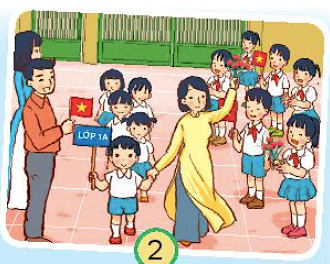 Mình muốn ngày khai giảng……
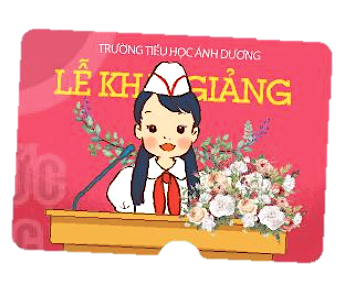 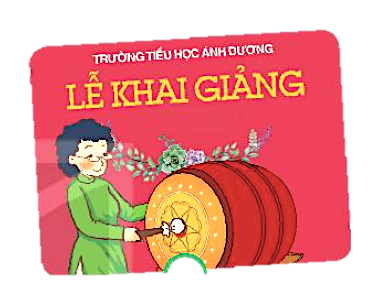 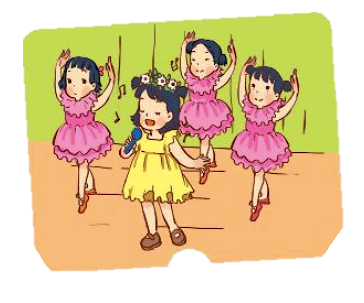 2
3
4
5
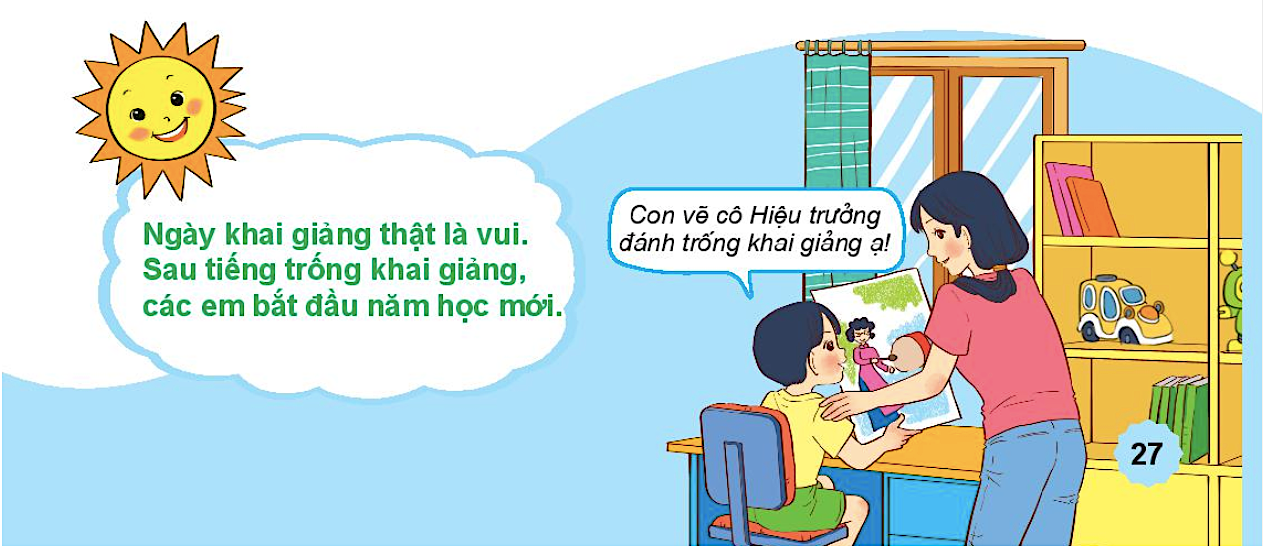